Sabiduría ante los ojos de los pueblos(Deuteronomio 4:6)
Embry Hills – enero de 2017
1
[Speaker Notes: Pueblos = 'tribus' = otras naciones
Sabiduría y Entendimiento = Inteligencia y Orientación
Vista = Naciones mirando: “actuar” (5); "observar" (6)
Serían testigos del “acto” de obediencia (5); "observar" (6)
Oirían las leyes (6)
Verían los resultados (éxito: “que viva” (1)
Concluirían que Dios estaba involucrado (5)]
Deuteronomio 4:5-6
Miren, yo les he enseñado estatutos y decretos tal como el Señor mi Dios me ordenó, para que así los cumplan en medio de la tierra en que van a entrar para poseerla. 6 Así que guárdenlos y pónganlos por obra, porque esta será su sabiduría y su inteligencia ante los ojos de los pueblos que al escuchar todos estos estatutos, dirán: “Ciertamente esta gran nación es un pueblo sabio e inteligente”.
2
[Speaker Notes: Las naciones gentiles quedarían impresionadas por lo que vieron ("la vista del pueblo") en él. Y podrían incluso 'escuchar' algo de la Ley (vs. 6), más allá de ser testigos de la obediencia de los israelitas.

Entonces que Wisdom verían/oirían los “Pueblos” en esta Leydada (otra vez) por Moisés?¿Sigue siendo "sabio"? ¿Se aplica a nosotros (y quiénes somos nosotros)?

Tenga en cuenta también, quehabía unfunción evangelizadora también.

cuales fueron algunos de estosLeyes.]
Sabiduría e inteligencia nacional
Provisión para los hermanos pobres
Imperio de la ley
(para el líder nacional)
Protección de Deudores
Protección de la Mujer
'Reset' económico cada 50 años
Leyes sin clases
Respeto al Sistema de Justicia
Penas justas por delitos
Amor del forastero
Valor de la vida humana
Protección de los trabajadores
Descanso requerido
Reglas de saneamiento
Protección de la Propiedad
Valor de la familia
Impuestos Justos
Guerra justa y limitada
Anti-corrupcion
Apoyo de los sacerdotes
Anti-perjurio
Justicia basada en evidencia
3
[Speaker Notes: Solo en el libro de Deuteronomio, hay muchas leyes prácticas (probablemente que apoyan a progresistas y conservadores).Aquí hay algunos ejemplos, todos de Deuteronomio.

Entonces, ¿es eso w¿Qué sabiduría verían los Pueblos?-- Es probablementenorteo los detalles de los rituales religiososo códigos civiles... aunque mantuvo ocupados a los rabinos a lo largo de la historia...]
Un pacto especial
Entonces llamó Moisés a todo Israel y les dijo: «Oye, oh Israel, los estatutos y ordenanzas que hablo hoy a oídos de ustedes, para que los aprendan y pongan por obra. 2 El Señor nuestro Dios hizo un pacto con nosotros en Horeb. 3 No hizo el Señor este pacto con nuestros padres, sino con nosotros, con todos aquellos de nosotros que estamos vivos aquí hoy. (Deuteronomio 5:1-2)
4
[Speaker Notes: Primero, tenga en cuenta que esteLa ley fue dada solo a los israelitas de ese día…]
La nación de Dios
Porque eres pueblo santo para el Señor tu Dios; y el Señor te ha escogido para que le seas un pueblo de Su exclusiva posesión entre los pueblos que están sobre la superficie de la tierra.(Deuteronomio 7:6; 14:2)
5
¿Quiénes son el pueblo de Dios hoy?
¿La nación actual (o futura) de Israel?
¿Los Estados Unidos?
¿Todas las 'naciones cristianas'?
¿Todas (o algunas) denominaciones cristianas?
6
La nación de Dios
Porque eres pueblo santo para el Señor tu Dios; y el Señor te ha escogido para que le seas un pueblo de Su exclusiva posesión entre los pueblos que están sobre la superficie de la tierra. (Deuteronomio 7:6; 14:2)
9 Pero ustedes son linaje escogido, real sacerdocio, nación santa, pueblo adquirido para posesión de Dios, a fin de que anuncien las virtudes de Aquel que los llamó de las tinieblas a Su luz admirable. 10 Ustedes en otro tiempo no eran pueblo, pero ahora son el pueblo de Dios; no habían recibido misericordia, pero ahora han recibido misericordia.(1 Pedro 2:9-10)
7
[Speaker Notes: Tenga en cuenta las palabras similares: una cita obvia para hacer unaparalelo entre un “pueblo de Dios” actual y los israelitas. Ahora son “los que han obtenido misericordia”.

LecturaEn 1 Pedro 2, (vs. 12) hay un propósito similar servido por el comportamiento del pueblo de Dios. Una vez más están enseñando a los gentiles.]
1 Pedro 2:12
…Mantengan entre los gentiles [las naciones] una conducta irreprochable, a fin de que en aquello que les calumnian como malhechores, ellos, por razón de las buenas obras de ustedes, al considerarlas, glorifiquen a Dios en el día de la visitación.
8
[Speaker Notes: Da vueltasse destaca que el mismo Moisés explicó lo que sucedería con el “pueblo de Dios”, en el Cántico de Moisés que Dios le dijo que escribiera al final del libro de Deuteronomio… un cántico que los israelitas debían aprender y cantar (Dt 31: 19) como “testigo contra sí mismo”. (La siguiente diapositiva)]
La profecía de Moisés sobre el pueblo de Dios
Entonces Él dijo: “Esconderé de ellos Mi rostro,
Veré cuál será su fin;
Porque son una generación perversa,
Hijos en los cuales no hay fidelidad.
21 Ellos me han provocado a celo con lo que no es Dios;
Me han irritado con sus ídolos.
Yo, pues, los provocaré a celos con los que no son un pueblo;
Los irritaré con una nación insensata.
22 Porque fuego se ha encendido en Mi ira,
Que quema hasta las profundidades del Seol,
Consume la tierra con su fruto,
E incendia los fundamentos de los montes.(Dt 32:20-22)
9
[Speaker Notes: losEl tiempo de los verbos en el cántico (mira el v. 15) indica que fue escrito desde el punto de vista de un tiempo futuro, cuando Israel se había convertido en un hijo mimado y rebelde. Entonces Jehová da un giro y explica lo que va a hacer como resultado de su perversidad: desecharlos por nación “insensata” (que no tiene su sabiduría), y destruirlos.]
No mi pueblo (Oseas 1:8-10)
…ella concibió y dio a luz un hijo. 9 Y el Señor dijo: «Ponle por nombre Lo Ammí, porque ustedes no son Mi pueblo y Yo no soy su Dios».
10 Pero el número de los israelitas
Será como la arena del mar,
Que no se puede medir ni contar;
Y sucederá que en el lugar
Donde se les dice:
«No son Mi pueblo»,
Se les dirá:
«Son hijos del Dios viviente».
10
[Speaker Notes: 500 a600 años después,Mangueraa retoma esa profecía cuando Dios le indica que nombre a su tercer hijo (con la ramera, Gomer) Lo-Ammi, que significa “pueblo no mío”. Sin embargo, hay una imagen esperanzadora de una nación de "reemplazo" (en el lugar...) y hay una especialFiliaciónrelación por venir…

¿Qué podría ser esto?]
No mi pueblo (Rom 9:22-26)
22 ¿Y qué, si Dios, aunque dispuesto a demostrar Su ira y hacer notorio Su poder, soportó con mucha paciencia a los vasos de ira preparados para destrucción? 23 Lo hizo para dar a conocer las riquezas de Su gloria sobre los vasos de misericordia, que de antemano Él preparó para gloria, 24 es decir, nosotros, a quienes también llamó, no solo de entre los judíos, sino también de entre los gentiles. 25 Como también dice en Oseas:
«A los que no eran Mi pueblo, llamaré: “pueblo Mío”,
Y a la que no era amada: “amada mía”.
26 Y sucederá que en el lugar donde se les dijo: “Ustedes no son Mi pueblo”,
Allí serán llamados hijos del Dios viviente».
11
[Speaker Notes: El Apóstol Pablo explica lo que Oseas quiso decir en la secciónsu libro a los romanos que aborda la objeción que probablemente era: si los gentiles ahora son bienvenidos a la comunión de Dios, ¿cuál era el punto de la nación judía?]
No mi pueblo (Rom 11:11-15)
Digo entonces: ¿Acaso tropezaron [los judíos] para caer? ¡De ningún modo! Pero por su transgresión ha venido la salvación a los gentiles, para causarles celos. 12 Y si su transgresión es riqueza para el mundo, y su fracaso es riqueza para los gentiles, ¡cuánto más será su plenitud! 13 Pero a ustedes hablo, gentiles. Entonces, puesto que yo soy apóstol de los gentiles, honro mi ministerio, 14 si en alguna manera puedo causar celos a mis compatriotas y salvar a algunos de ellos. 15 Porque si el excluirlos a ellos es la reconciliación del mundo, ¿qué será su admisión, sino vida de entre los muertos?
Otoño 2016 – Embry Hills
12
[Speaker Notes: Paul continúa un par de capítulos más adelante para citardel Deuteronomio, explicando que el rechazo de los judíos, la oportunidad de los gentiles de salvarse (relación de pacto con Dios), era lo que Moisés quiso decir con “provocar a celos”.

Bien, entonces los que han obtenido misericordia, los que han sido salvos, tanto judíos como gentiles, los que ahora son llamados Hijos del Dios viviente (ver Juan 1:12 – “…Él les dio potestad de ser hechos hijos de Dios” ; Gal 3:26 – “porque todos sois hijos de Dios por la fe en Cristo Jesús.”)]
¿Cómo debemos aplicar las leyes sabias hoy en día?(¿Qué están supuestos a ver los “pueblos” en nosotros?)
13
[Speaker Notes: Las preguntas que responderemos:
¿Qué iban a ver realmente los “Pueblos” en las leyes israelitas?
¿De qué manera se aplica hoy el contenido de Deuteronomio?]
¿Qué verían los pueblos?
Moralidad rigurosa
“ Sus ojos han visto lo que el Señor hizo en el caso de Baal Peor, pues a todo hombre que siguió a Baal Peor, el Señor, su Dios lo destruyó de en medio de ti”. (Deut 4:3)
14
El incidente en Peor (Deut 4:3)
Mientras Israel habitaba en Sitim, el pueblo comenzó a prostituirse con las hijas de Moab. 2 Y estas invitaron al pueblo a los sacrificios que hacían a sus dioses, y el pueblo comió y se postró ante sus dioses. 3 Así Israel se unió a Baal de Peor, y se encendió la ira del Señor contra Israel. (Núm 25:1-3)
[A la iglesia de Pérgamo] …Pero tengo unas pocas cosas contra ti, porque tienes ahí a los que mantienen la doctrina de Balaam, que enseñaba a Balac a poner tropiezo ante los israelitas, a comer cosas sacrificadas a los ídolos y a cometer actos de inmoralidad. (Apo 2:14)
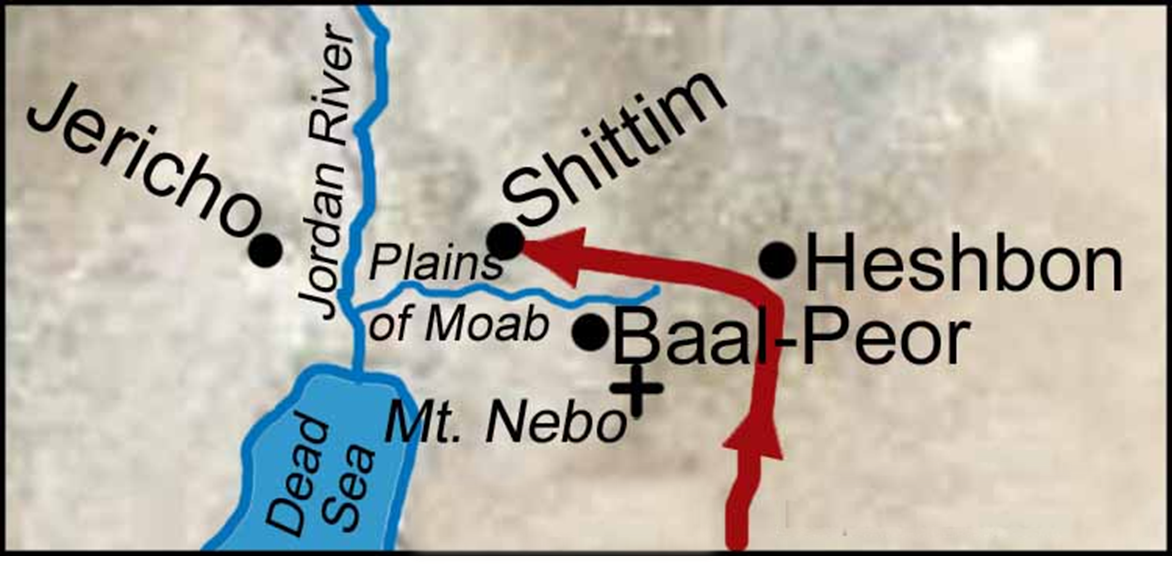 15
¿Qué verían los pueblos?
Moralidad rigurosa
“No cometerás adulterio” (5:18)
“No codiciarás la mujer de tu prójimo” (5:21)
Leyes de pureza sexual (22:20-30)
Pena de muerte por adulterio (22:22)
Homosexualidad, incesto… prohibido (22:5, 30; 23:18; Lv 18:22-23)
16
¿Qué verían los pueblos?
Moralidad rigurosa
“11 Amados, les ruego como a extranjeros y peregrinos, que se abstengan de las pasiones carnales que combaten contra el alma. 12 Mantengan entre los gentiles una conducta irreprochable, a fin de que en aquello que les calumnian como malhechores, ellos, por razón de las buenas obras de ustedes, al considerarlas, glorifiquen a Dios en el día de la visitación”.(1 Pedro 2:11-12)
17
¿Qué verían los pueblos?
Moralidad rigurosa
Relaciones cautelosas
“No harás alianza con ellos ni te apiadarás de ellos. 3 No contraerás matrimonio con ellos; no darás tus hijas a sus hijos, ni tomarás sus hijas para tus hijos. 4 Porque ellos apartarán a tus hijos de seguirme para servir a otros dioses; entonces la ira del Señor se encenderá contra ti, y Él pronto te destruirá. (Deut 7:2-4)
18
Relaciones cautelosas
14 No estén unidos en yugo desigual con los incrédulos, pues ¿qué asociación tienen la justicia y la iniquidad? ¿O qué comunión la luz con las tinieblas? 15 ¿O qué armonía tiene Cristo con Belial? ¿O qué tiene en común un creyente con un incrédulo? 16 ¿O qué acuerdo tiene el templo de Dios con los ídolos? Porque nosotros somos el templo del Dios vivo, como Dios dijo:
«Habitaré en ellos, y andaré entre ellos;
Y seré su Dios, y ellos serán Mi pueblo. [Lev 26:12]
17 Por tanto, salgan de en medio de ellos y apártense», dice el Señor;
«Y no toquen lo inmundo,
Y Yo los recibiré.
18 Yo seré un padre para ustedes,
Y ustedes serán para Mí hijos e hijas», [Ver Oseas 1:10]
Dice el Señor Todopoderoso.
19
[Speaker Notes: amistades,los compromisos, los lazos estrechos que son “como familia” representan riesgos para nosotros como lo fueron para los israelitas. Pero no es racial o rechazo de parentesco, es solo que deberíamos tener muy poco en común.

Más allá de las relaciones, existen otro tipo de pactos, como la deuda…]
¿Qué verían los pueblos?
Moralidad rigurosa
Relaciones cautelosas
“Pues el Señor tu Dios te bendecirá como te ha prometido, y tú prestarás a muchas naciones, pero tú no tomarás prestado; y tendrás dominio sobre muchas naciones, pero ellas no tendrán dominio sobre ti”.(Deut 15:6)
20
[Speaker Notes: Debidoel dinero se equipara con gobernar a alguien… y así es como funciona…]
¿Qué verían los pueblos?
Moralidad rigurosa
Relaciones protegidas
“El rico domina a los pobres, Y el deudor es esclavo del acreedor”. (Pro 22:7)
“Paguen a todos lo que deban: al que impuesto, impuesto; al que tributo, tributo; al que temor, temor; al que honor, honor. El amor, cumplimiento de la ley 8 No deban a nadie nada, sino el amarse unos a otros. Porque el que ama a su prójimo, ha cumplido la ley”. (Rom 13:7-8)
21
¿Qué verían los pueblos?
Moralidad rigurosa
Relaciones cautelosas
“…cuídate de no caer en una trampa imitándolas, después que hayan sido destruidas delante de ti, y de no buscar sus dioses, diciendo: “¿Cómo servían estas naciones a sus dioses para que también yo haga lo mismo?”. (Deut 12:30)
"y no participen en las obras estériles de las tinieblas, sino más bien, desenmascárenlas. 12 Porque es vergonzoso aun hablar de las cosas que ellos hacen en secreto”. (Ef 5:11-12)
22
¿Qué verían los pueblos?
Moralidad rigurosa
Relaciones cautelosas
Dedicación a la Palabra de Dios
“Ahora pues, oh Israel, escucha los estatutos y los decretos que yo les enseño para que los cumplan, a fin de que vivan y entren a tomar posesión de la tierra que el Señor, el Dios de sus padres, les da. 2 Ustedes no añadirán nada a la palabra que yo les mando, ni quitarán nada de ella, para que guarden los mandamientos del Señor su Dios que yo les mando.”. (Deut 4:1-2)
23
¿Qué verían los pueblos?
Moralidad rigurosa
Relaciones cautelosas
Dedicación a la Palabra de Dios
“Él te humilló, y te dejó tener hambre, y te alimentó con el maná que tú no conocías, ni tus padres habían conocido, para hacerte entender que el hombre no solo vive de pan, sino que vive de todo lo que procede de la boca del Señor”. (Deut 8:3)
24
¿Qué verían los pueblos?
Moralidad rigurosa
Relaciones cautelosas
Dedicación a la Palabra de Dios
“Y así tenemos la palabra profética más segura, a la cual ustedes hacen bien en prestar atención como a una lámpara que brilla en el lugar oscuro, hasta que el día despunte y el lucero de la mañana aparezca en sus corazones. 20 Pero ante todo sepan esto, que ninguna profecía de la Escritura es asunto de interpretación personal, 21 pues ninguna profecía fue dada jamás por un acto de voluntad humana, sino que hombres inspirados por el Espíritu Santo hablaron de parte de Dios”. (II Pedro 1:19-20)
25
¿Qué verían los pueblos?
Moralidad rigurosa
Relaciones cautelosas
Dedicación a la Palabra de Dios
“Un profeta como tú levantaré de entre sus hermanos, y pondré Mis palabras en su boca, y él les hablará todo lo que Yo le mande. 19 Y sucederá que a cualquiera que no oiga Mis palabras que él ha de hablar en Mi nombre, Yo mismo le pediré cuenta”. (Deut 18:18-19)
26
[Speaker Notes: Moisés también habló de unrevelación posterior: “Profeta les levantaré de entre sus hermanos como tú, y pondré mis palabras en su boca, y él les hablará todo lo que yo le mande.19y seráquecualquiera que no escuche mis palabras, que él habla en mi nombre, yo le demandaréesode él." –Deuteronomio18:18-19]
¿Qué verían los pueblos?
Moralidad rigurosa
Relaciones cautelosas
Dedicación a la Palabra de Dios
“El que me rechaza y no recibe Mis palabras, tiene quien lo juzgue; la palabra que he hablado, esa lo juzgará en el día final. 49 Porque Yo no he hablado por Mi propia cuenta, sino que el Padre mismo que me ha enviado me ha dado mandamiento sobre lo que he de decir y lo que he de hablar”. (Juan 12:48)
27
[Speaker Notes: Moisés también habló de unrevelación posterior: “Profeta les levantaré de entre sus hermanos como tú, y pondré mis palabras en su boca, y él les hablará todo lo que yo le mande.19y seráquecualquiera que no escuche mis palabras, que él habla en mi nombre, yo le demandaréesode él." –Deuteronomio18:18-19]
¿Qué verían los pueblos?
Moralidad rigurosa
Relaciones cautelosas
Dedicación a la Palabra de Dios
“Porque si la palabra hablada por medio de ángeles [Dt 33:2] resultó ser inmutable, y toda transgresión y desobediencia recibió una justa retribución, 3 ¿cómo escaparemos nosotros si descuidamos una salvación tan grande? La cual, después que fue anunciada primeramente por medio del Señor, nos fue confirmada por los que la oyeron”. (Heb 2:2-3)
28
¿Qué verían los pueblos?
Moralidad rigurosa
Relaciones cautelosas
Dedicación a la Palabra de Dios
“Cualquiera que viola la ley de Moisés muere sin misericordia por el testimonio de dos o tres testigos. 29 ¿Cuánto mayor castigo piensan ustedes que merecerá el que ha pisoteado bajo sus pies al Hijo de Dios, y ha tenido por inmunda la sangre del pacto por la cual fue santificado, y ha ultrajado al Espíritu de gracia? 30 Pues conocemos a Aquel que dijo: «Mía es la venganza, Yo pagaré». [Dt 32:35] Y otra vez: «El Señor juzgará a Su pueblo».  [Dt 32:36] 31 ¡Horrenda cosa es caer en las manos del Dios vivo!” (Heb 10:28-31)
29
Deuteronomio 4:5-6
Miren, yo les he enseñado estatutos y decretos tal como el Señor mi Dios me ordenó, para que así los cumplan en medio de la tierra en que van a entrar para poseerla. 6 Así que guárdenlos y pónganlos por obra, porque esta será su sabiduría y su inteligencia ante los ojos de los pueblos que al escuchar todos estos estatutos, dirán: “Ciertamente esta gran nación es un pueblo sabio e inteligente”. 7 Porque, ¿qué nación grande hay que tenga un dios tan cerca de ella como está el Señor nuestro Dios siempre que lo invocamos?
30
Y ahora, ¿por qué te detienes? Levántate y bautízate, y lava tus pecados invocando Su nombre”. (Hechos 22:16)
31